Анатомия органов растений
Железова Светлана Дмитриевна, Биологический факультет МГУ имени М.В.Ломоносова
Коалиция, 2020
Растительные ткани (по школе)
Образовательные (обеспечивают рост растения)
Механические (прочность)
ОсновнЫе (заполняют всё пространство внутри органов растения)
Покровные (защищают от высыхания и других неблагоприятных факторов)
Выделительные (секретируют нектар и сок)
Проводящие (осуществляют транспорт веществ по растению)
Системы классификации тканей
Школа
Образовательные
Механические
ОсновнЫе
Покровные
Выделительные
Проводящие
Ф. Габерландт
Покровные
Механические
Абсорбционные (всасывающие)
Ассимилирующие
Проводящие
Запасающие
Проветривающие
Секреторные и выделительные
Образовательные
Органы растения
Вегетативные
Генеративные
Корень
Побег
Для полового размножения
Стебель
Почка
Лист
Строение органов
Первичное
Вторичное
Результат дифференцировки апикальной меристемы
В дело вступают вторичные образовательные ткани – камбий и феллоген
Корень
- Осевой орган растения, обладающий положительным геотропизмом

Функции: 1)- закрепление растения в субстрате2)- минеральное питание растений
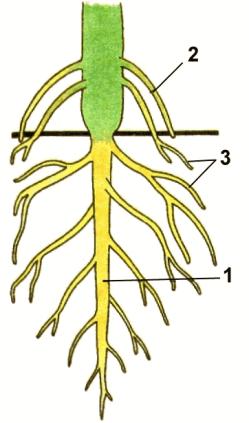 Придаточные
Боковые
Главный
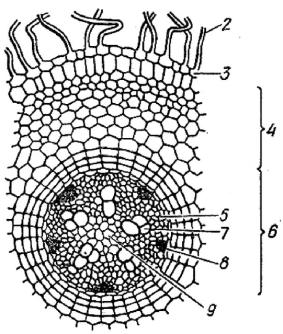 Зоны корня
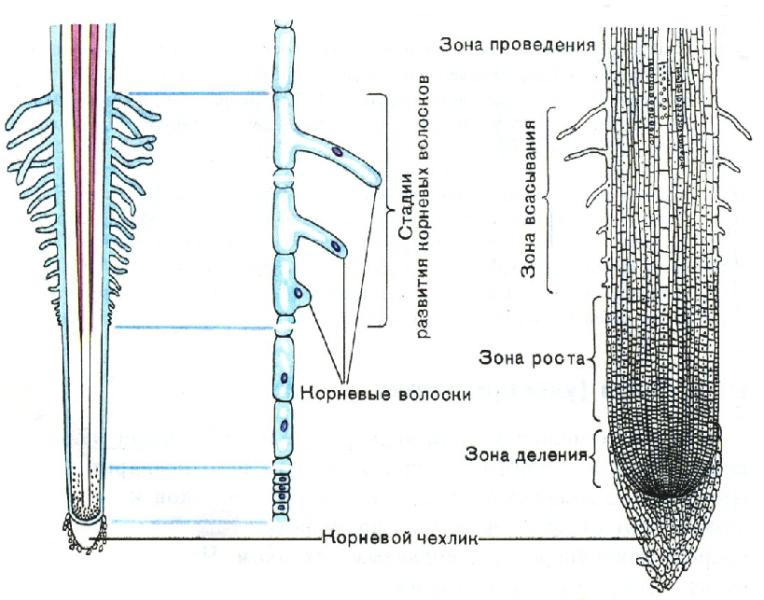 Типы корневых систем
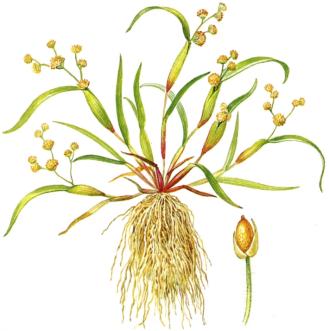 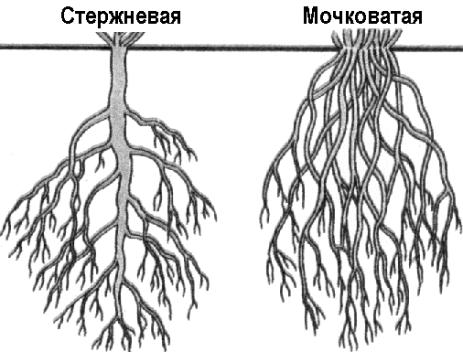 1
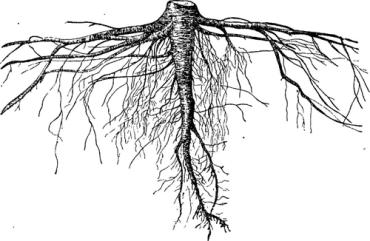 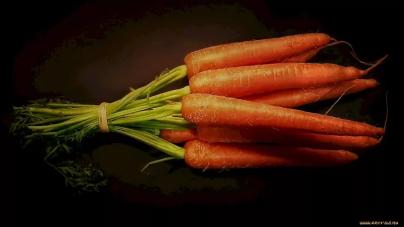 2
3
Гистогены
Плерома – из неё образуется центральная часть корня, осевой цилиндр

Периблема - из неё образуется первичная кора корня

Дерматоген – из него образуется эпиблема = ризодерма

Калиптроген – из него образуется корневой чехлик

Как образуется камбий в корне?
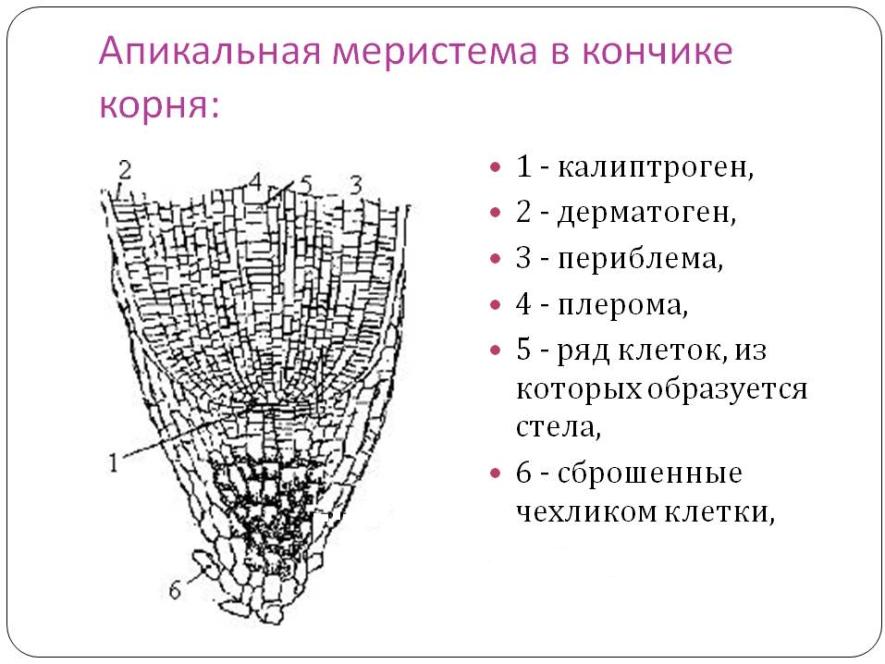 Поперечный срез корня
Эпиблема
Первичная кора
Центральный осевой 
    цилиндр (стела)
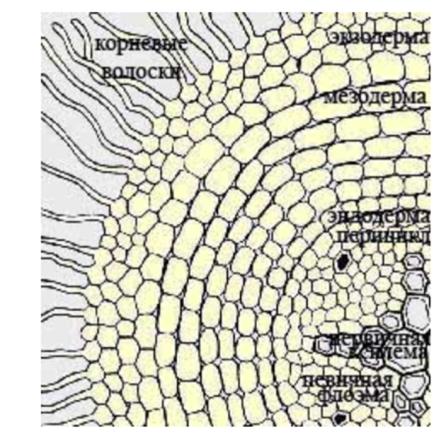 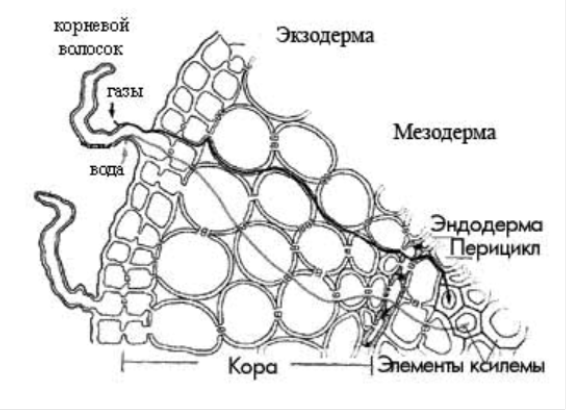 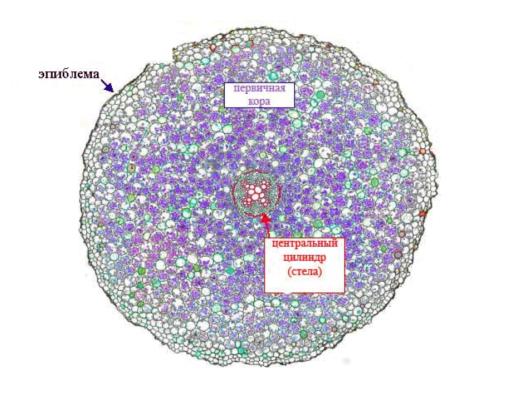 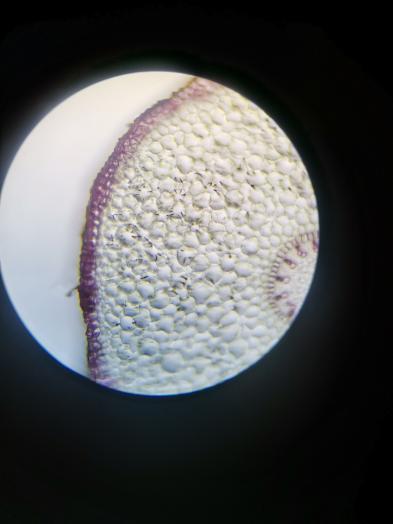 Вопросы
Какие корни бывают по происхождению?
Какие видоизменения корней бывают?
Какие зоны корня бывают?
Из чего образуются первичная ксилема и первичная флоэма?
Тот же вопрос про вторичную ксилему и флоэму
Есть ли у корней годичные кольца?
Метаморфозы корней
Когда орган начинает «брать» на себя дополнительные функции, он внешне становится другим, видоизменяется.

Но по анатомии это всё тот же корень.
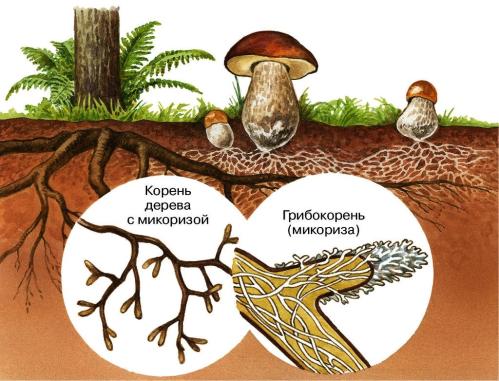 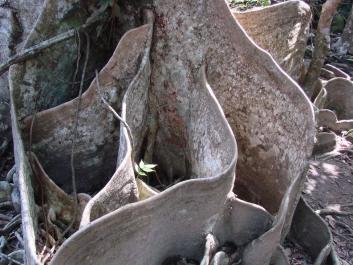 6
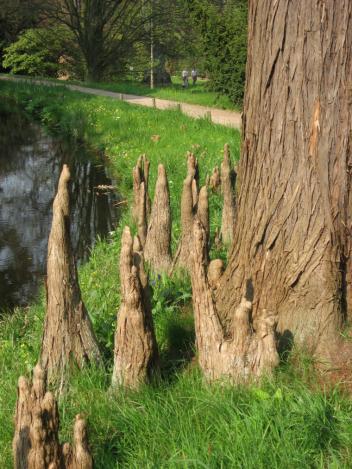 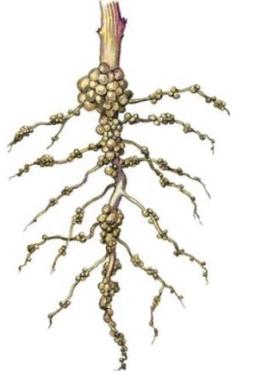 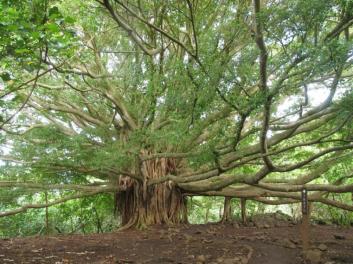 1
2
7
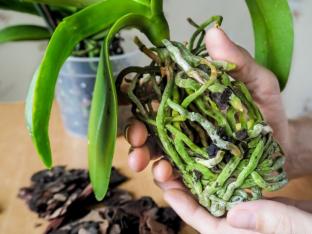 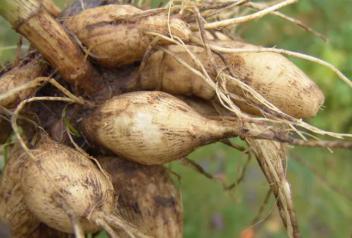 5
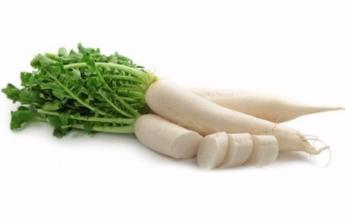 3
4
Типы корнеплодов
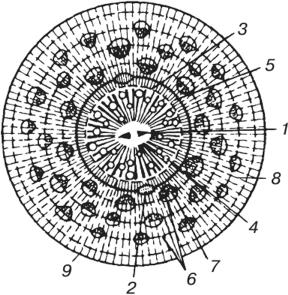 В
1 - Морковь
2 - Свёкла
3 - Редька
X - Флоэма 
Y – Ксилема
Ответ
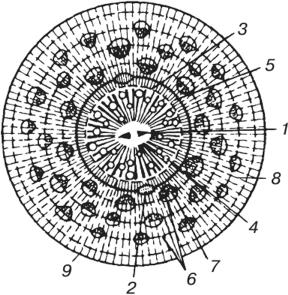 В
1 - Морковь
2 - Свёкла
3 - Редька
X - Флоэма 
Y – Ксилема
Побег
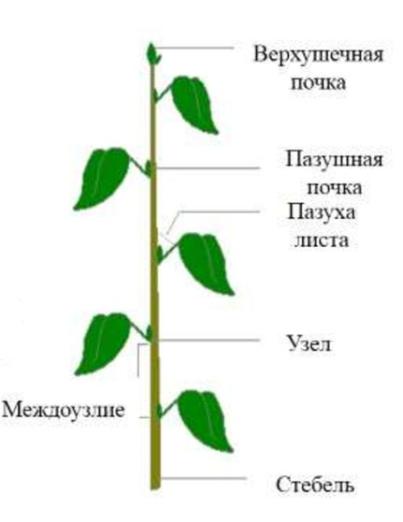 = стебель + лист + почка
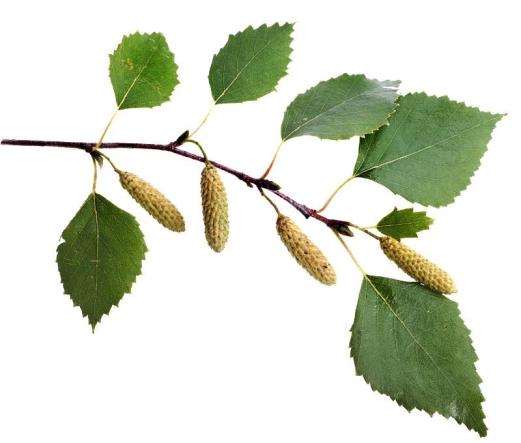 Стебель
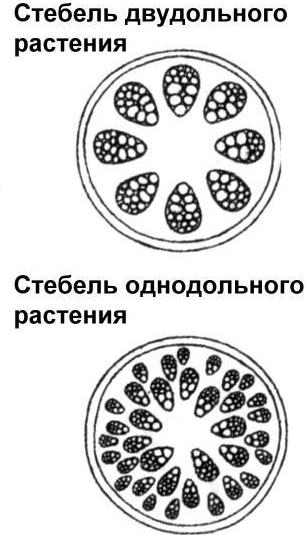 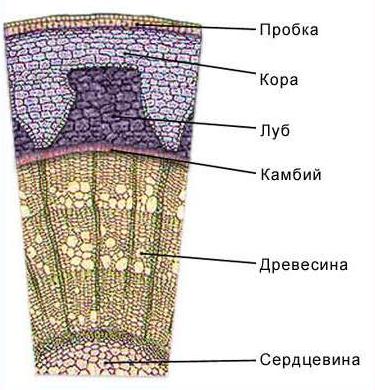 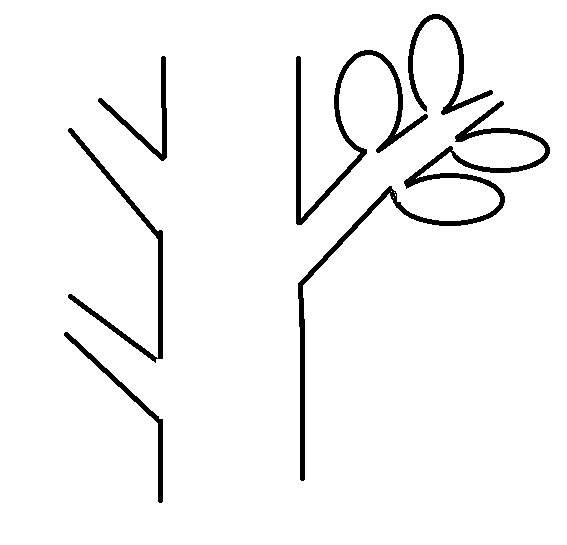 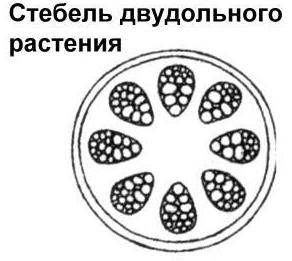 Сложный лист
Черешок листа
Стебель
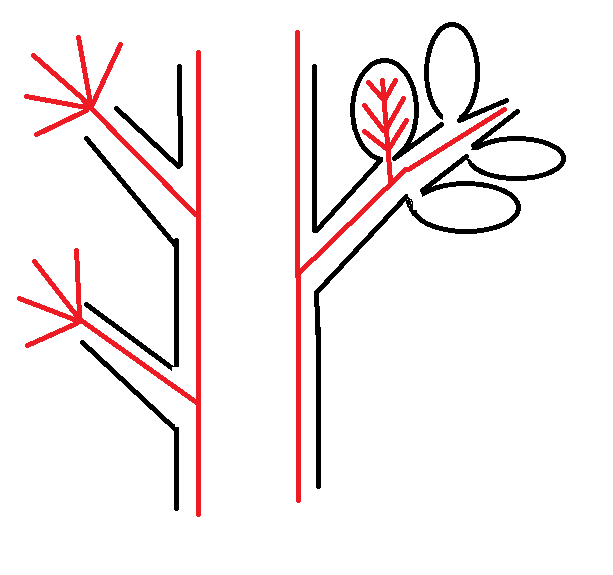 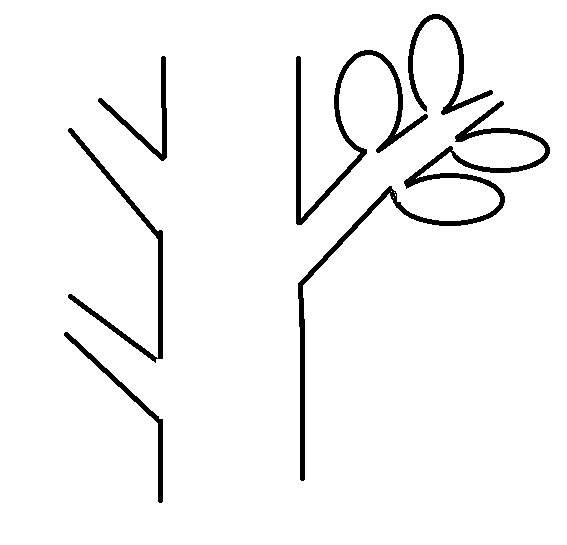 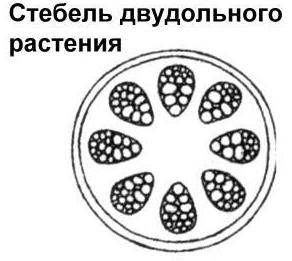 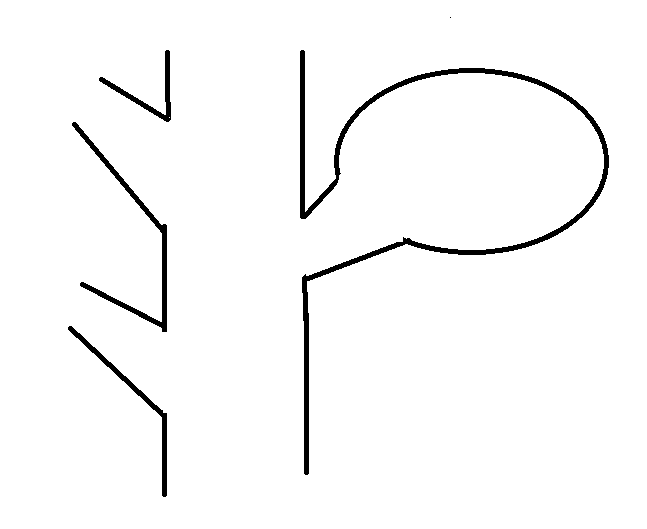 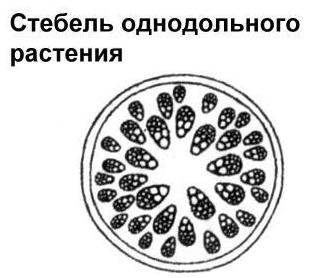 Простой лист
Черешок листа
Стебель
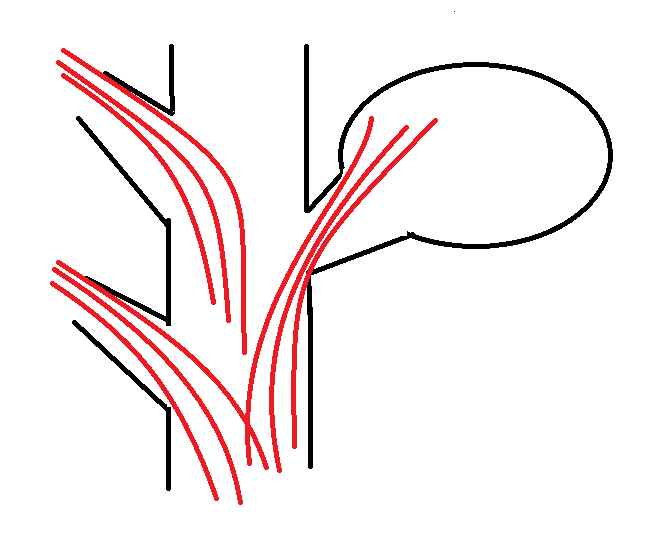 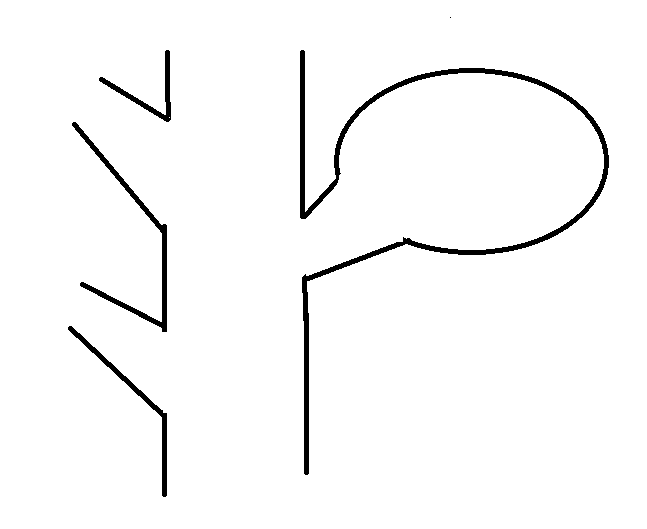 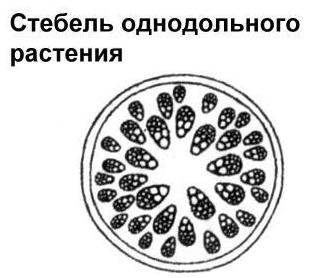 Стела
Способ расположения проводящих тканей в центре осевых органов
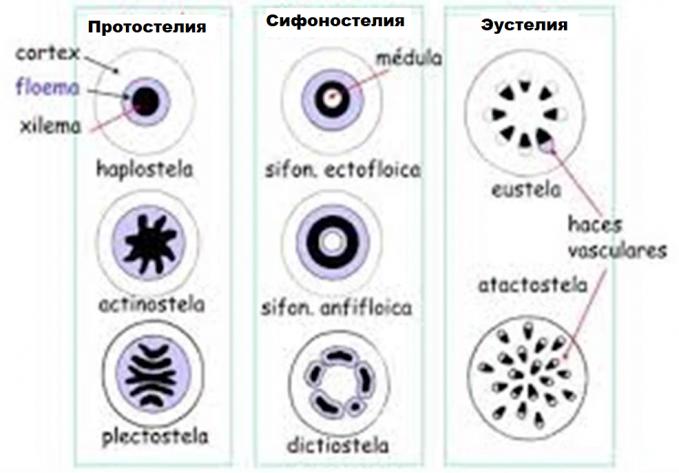 Видоизменения побегов
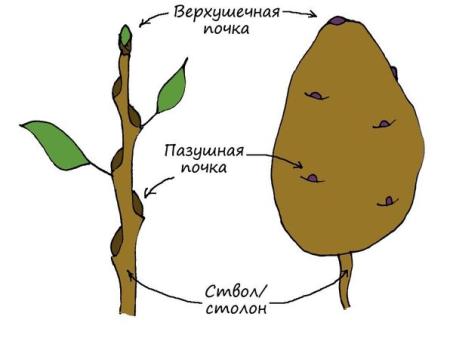 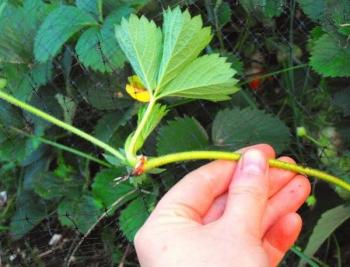 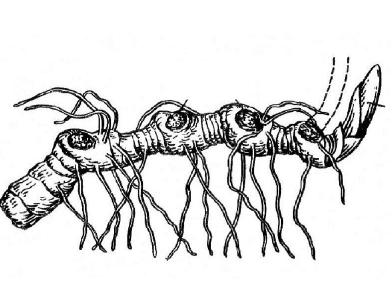 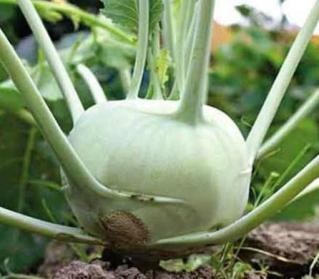 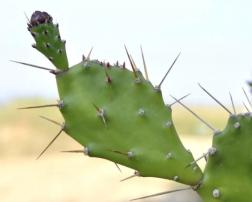 Откуда колючки?
Выросты эпидермиса
Видоизменённый лист
Видоизменённый побег
Барбарис
Кактус
Хвоя
Боярышник
Роза
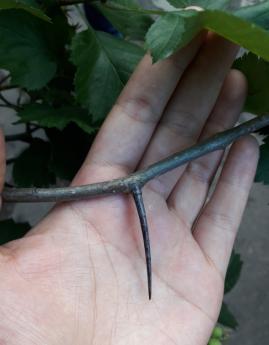 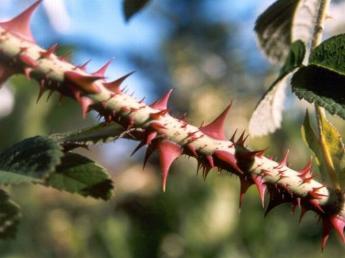 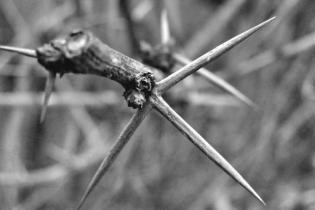 Лист
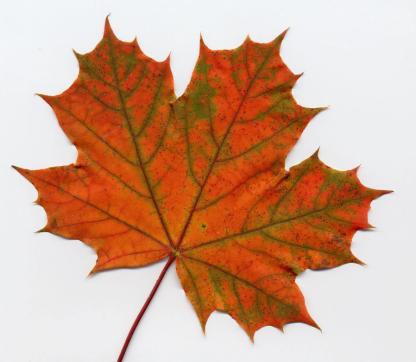 Функции: - фотосинтез- транспирация- газообмен
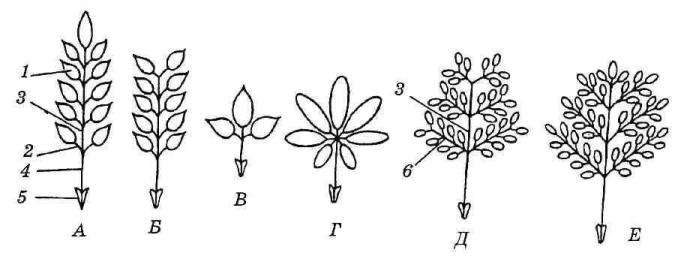 Листовая пластинка
Черешок
Части листа
Верхушка листовой пластинки

Основание листовой пластинки

Край листа
Гетерофиллия
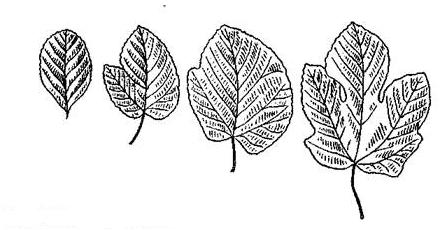 Анатомия листа
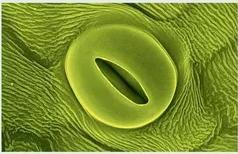 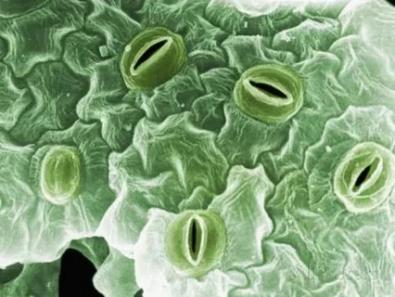 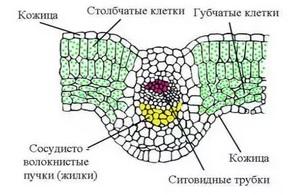 Листорасположение
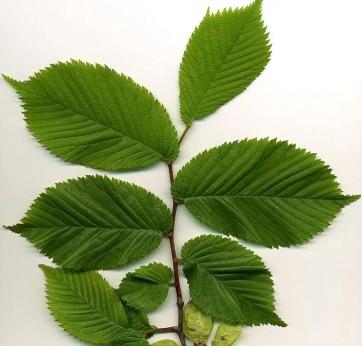 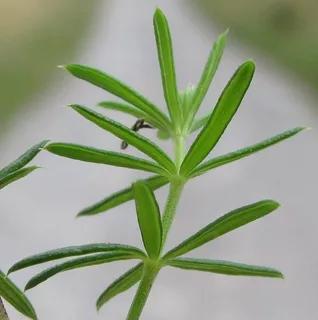 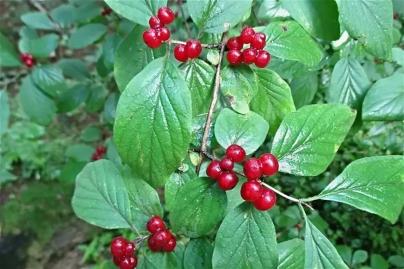 Очередное = спиральное
Супротивное
Мутовчатое
Жилкование листьев
Жилки не разветвляются!
Жилки разветвляются!
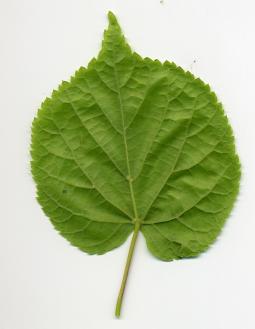 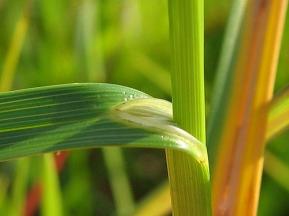 Сетчатое
Параллельное = Линейное
Пальчатое
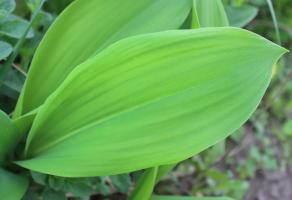 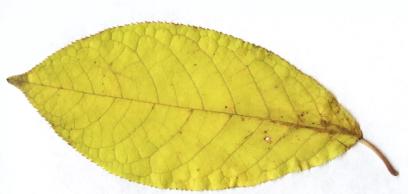 Дуговое = Дуговидное
Перистое
Видоизменения листьев
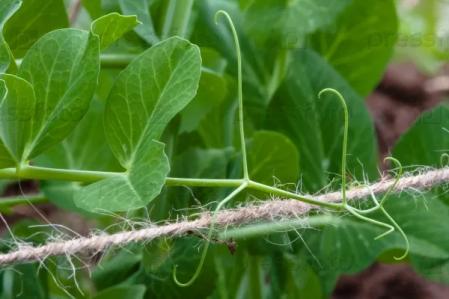 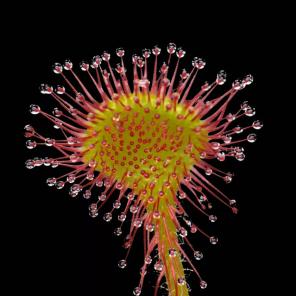 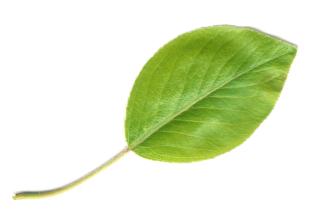 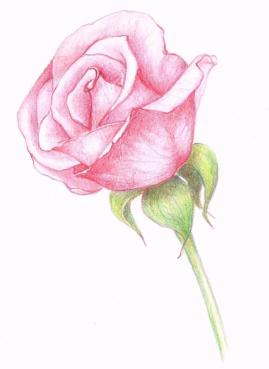 Срез листа камелии
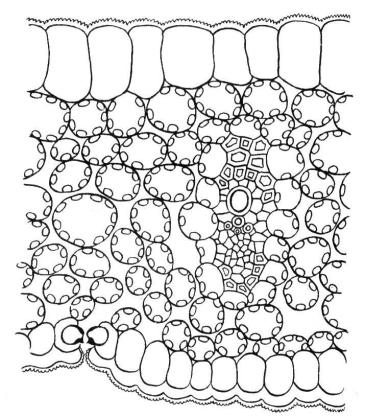 A
Б
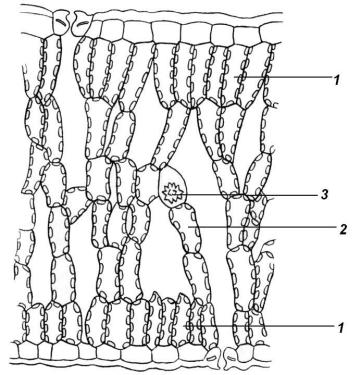 В
Почка
укороченный побег
По расположению: 
верхушечные
пазушные (боковые)
спящие

По содержимому:
вегетативные
генеративные
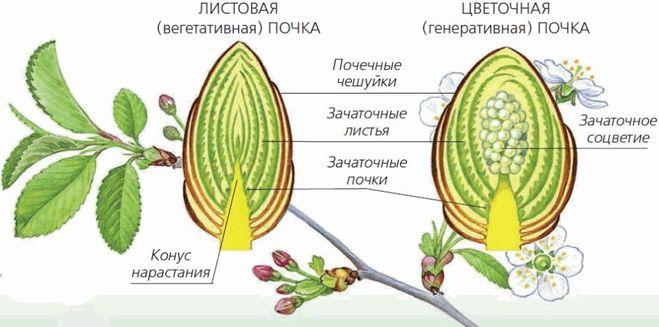 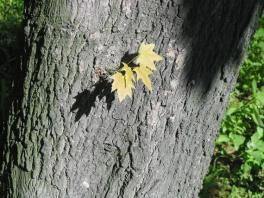